INTOSAI Budget
9th Meeting of KSC Steering Committee

Bali
(23-25 August 2017)
SAI-India
1
INTOSAI Knowledge Sharing and Knowledge Services Committee
Allocation
25% of INTOSAI’s revenue allotted to Strategic Goals 
To be shared equally among all goal chairs for years 2017 and 2018
Euro 17,715 has been earmarked for KSC for 2017
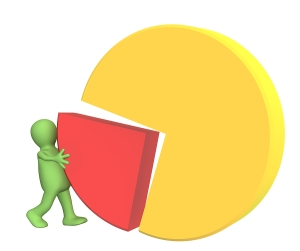 Proposal 1
Budget allocation of 2017 to be allotted for revamping of Community Portal and maintenance of websites
Proposal 2: Voluntary services to Continue
Hosting of Steering committee and annual meetings
Translation of documents
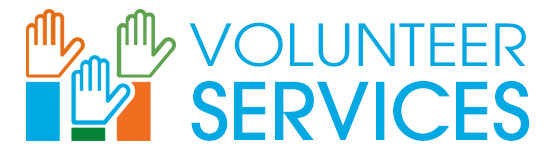 Discussion issue – future use
Possible uses:
Annual maintenance of KSC Community portal and websites of Working Groups
Collaboration activities with Academic Institutions
Research purposes
Other suggestions for use of resources
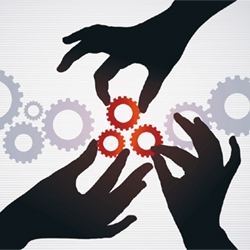 THANK YOU
6